Вибірковий  освітній компонент«Автоматизація сільськогосподарського виробництва»
Навчальна дисципліна «Автоматизація сільськогосподарського виробництва» дозволяє формувати знання та вміння здобувачів освіти про основні принципи, призначення, будову технологічний процес і регулювання тракторів, автомобілів і сільськогосподарських машин та обладнання, їх технічні характеристики та техніко-економічні показники роботи машинно-тракторних агрегатів при вирощуванні сільськогосподарських культур у відповідності до вимог, які витікають з сучасного рівня розвитку науково-технічного прогресу, розвитку сільськогосподарського машинобудування та передового досвіду у сільськогосподарському виробництві.
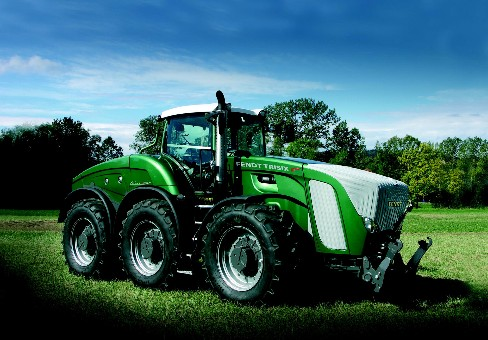 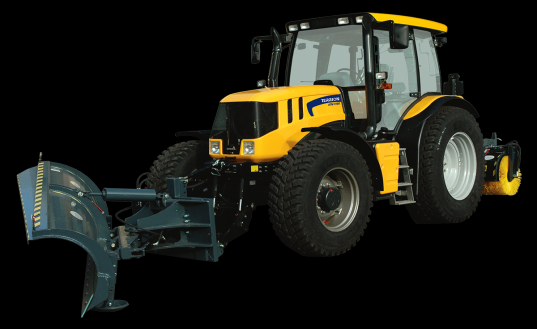 Навчальна логістика
В результаті вивчення дисципліни здобувач освіти вивчатиме: 
загальні принципи і задачі автоматизації виробничих процесів; 
- функції основних елементів автоматичних пристроїв, їх устрій і принципи роботи; 
- призначення, устрій та принципи роботи типових елементів і систем автоматичних пристроїв;
 - сучасні технічні рішення і засоби автоматизації та механізації типових технологічних процесів виробництва авіаційної техніки;
 - основні правила і поняття автоматизованого проектування технологічних процесів.
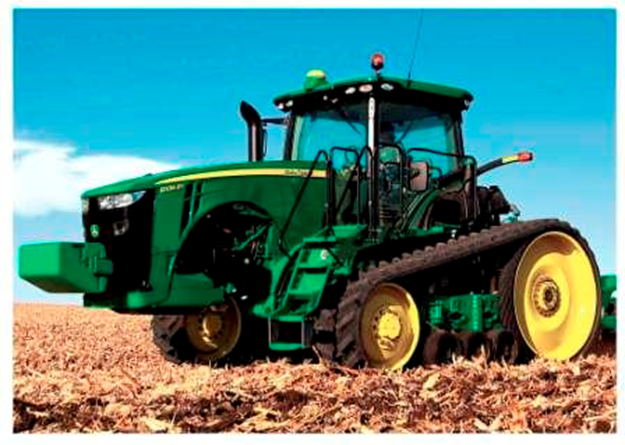 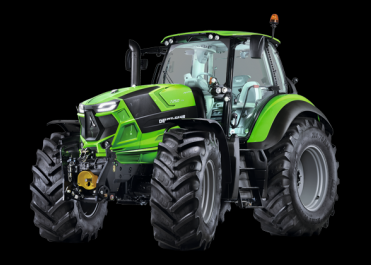 У результаті вивчення навчальної дисципліни здобувач освіти  повинен набути такі результати навчання: 
Знання основних принципів побудови і дії автоматичних пристроїв і систем 4 принципів і засобів отримання первинної інформації, її перетворення, передачі і використання для контролю і керування об’єктів автоматизованого виробництва. 
Уміння розрізняти різновиди автоматичних пристроїв; на підставі технологічних вимог обґрунтовувати вибір засобів автоматизації і контролювати їх експлуатацію.
 Комунікація організація роботи на автоматизованій лінії; контроль показників автоматичних пристроїв. діяльності; відповідальне ставлення до забезпечення охорони життя та здоров’я у трудовій діяльності.
Рекомендована література
Основна 
 1В. Я. Терновик «Основи електрифікації і автоматизації сільськогосподарського виробництва », Київ, «Аграрна освіта», 2009. 
2. І. І. Ривенко « Механізація і автоматизація тваринництва», Київ, Вища школа – 2004.
 3. А. А. Яворський «Механізація і електрифікація тваринницьких ферм», Київ, Вища школа – 1982
 4. Валовий Д.М. Теоретичні основи електротехніки : конспект лекцій. –Немішаєве : НМЦ, 2002. – 196 с.
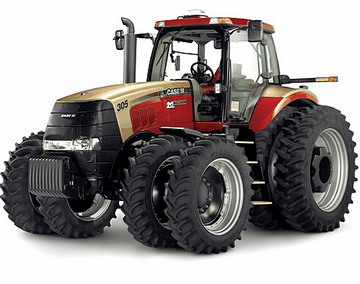